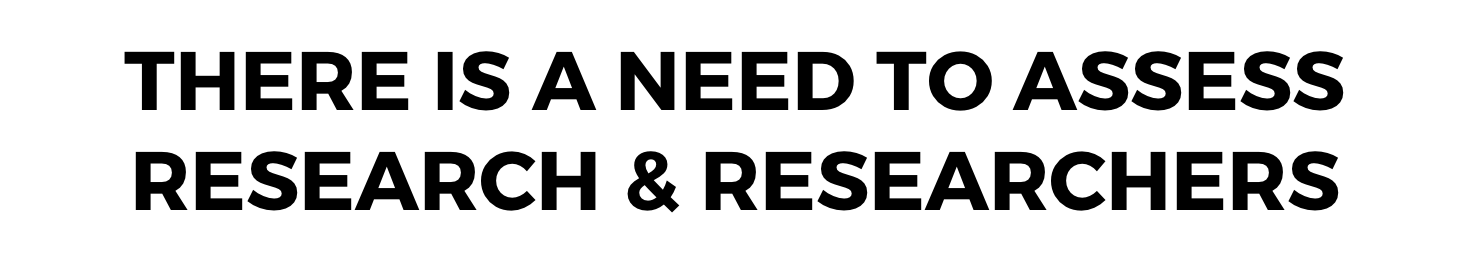 [Speaker Notes: Our group quickly agreed that there is a need to assess research and researchers, to allocate funding, make decisions about tenure and promotion, and facilitate the scientific process.]
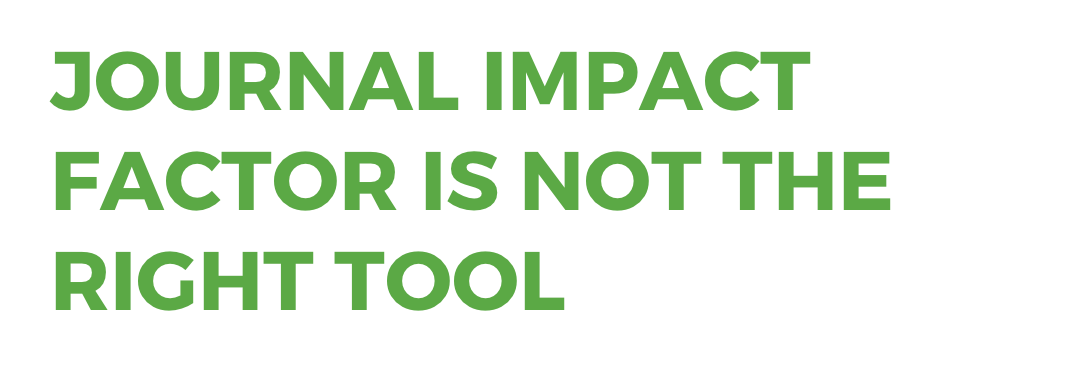 [Speaker Notes: However, the Impact Factor and other metrics are too often misused and abused for this purpose.]
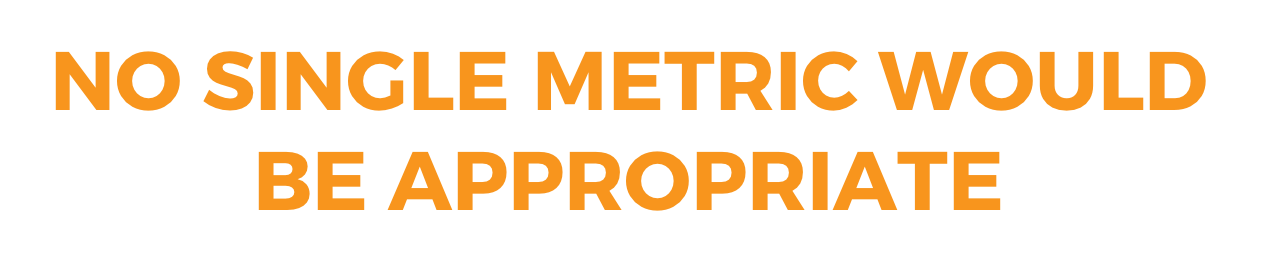 [Speaker Notes: We also discarded the idea that the Impact Factor could be improved upon or replaced by another single metric that would do the job of assessment any better.]
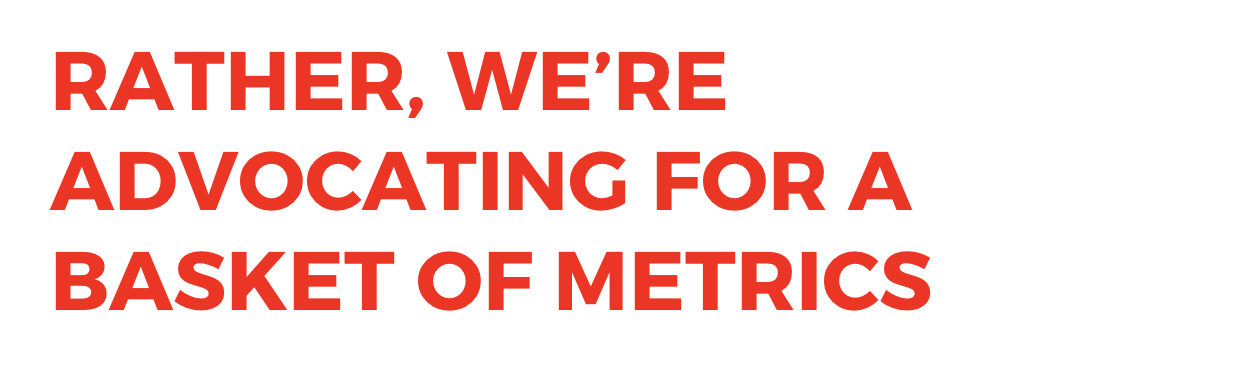 [Speaker Notes: Rather we believe a number of data sources and metrics could and should be developed and verified to inform these decisions and connect assessment to processes, practices, and products that encourage the creation and refinement of knowledge and discovery.  Some of these might be based on citation data, others on altmetrics, and still others on evidence of good data sharing and curation, for example.]
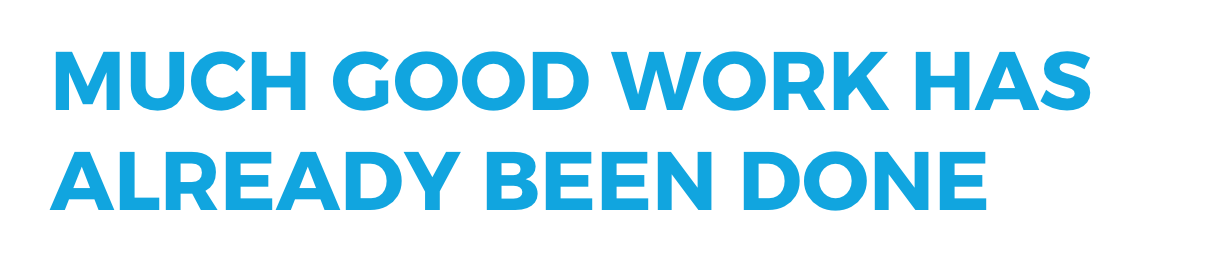 [Speaker Notes: We realize that we’re not making a new argument.  Other communities and organizations have detailed the misuse and abuse of the Impact Factor and other metrics, and have created alternative frameworks for crediting and assessing research contributions and impact.  A short list includes DORA, the San Francisco Declaration on Research Assessment, the CREDIT project, the UK Metric Tide report, and NISO’s altmetrics working groups.]
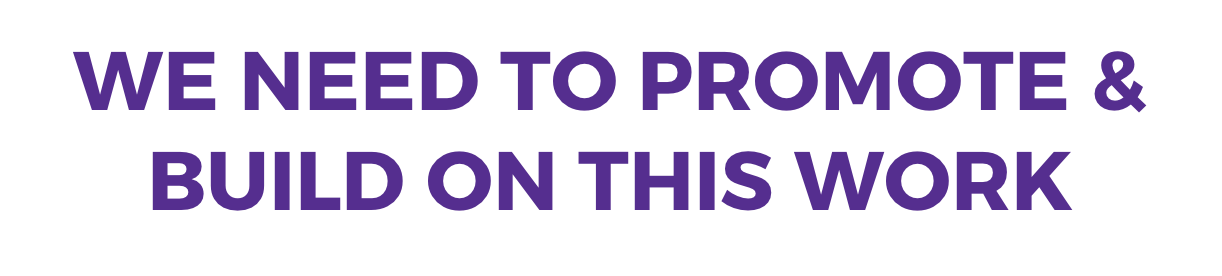 [Speaker Notes: With this in mind, we’ve concentrated our draft action plan on building upon and promoting this work.]
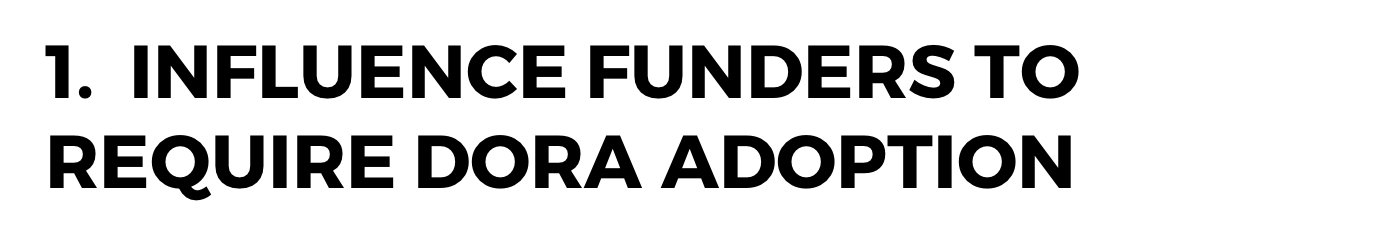 [Speaker Notes: 1.

Encourage research funders to adopt a policy whereby they will only provide funding to universities that have signed DORA and published open tenure and promotion frameworks that demonstrate its implementation.]
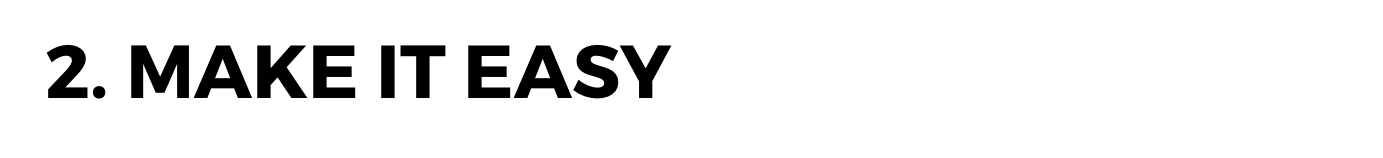 [Speaker Notes: 2
Making the transition easier.  Create templates for universities / disciplines  to enable them easily to develop appropriate tenure and promotion frameworks to implement DORA and complimentary initiatives.]
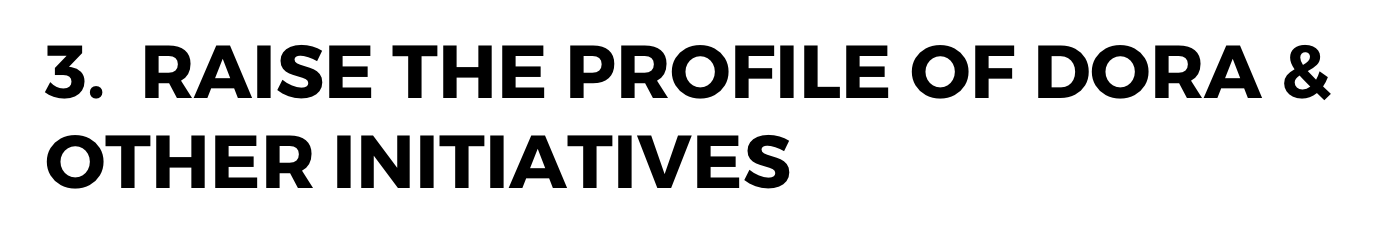 [Speaker Notes: 4.  
Support DORA’s publicity and marketing efforts, including testimony and case studies from those who have signed it, and investigate why some have not. Share existing resources, such as the NISO use cases for metrics, the UK Metric Tide report, DORA, etc.

Support various projects that encourage better / discourage poor evaluation practice, eg from Force11 (metrics misuse dashboard), CRediT…]
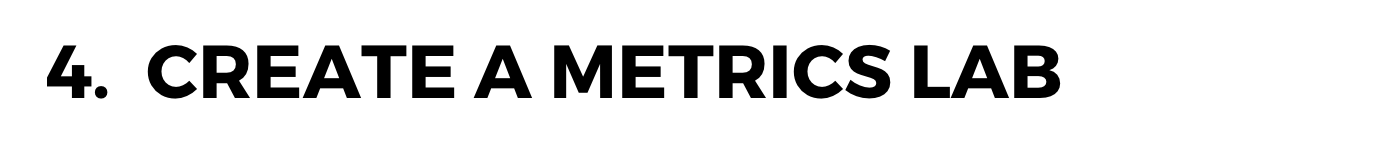 [Speaker Notes: Create an international metrics lab to explore and propose indicators; Incentives to participate; tests for reliability, validity, acceptability of and endorsement of proposed indicators]
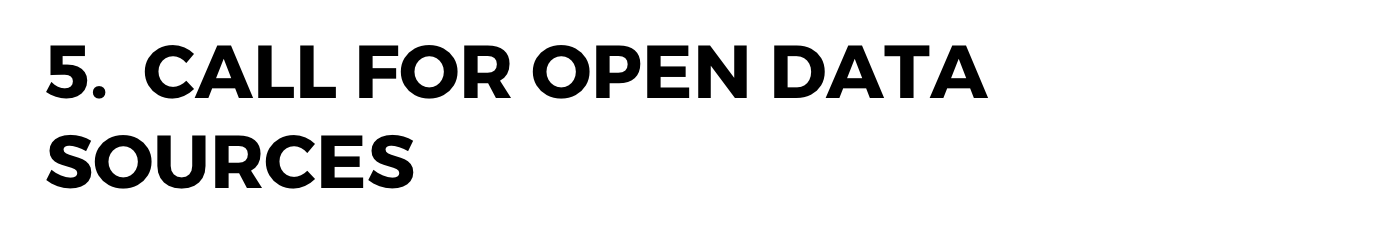 [Speaker Notes: Create a register of open data sources that could underpin indicators and make them reproducible, eg OpenURL, Crossref Event Data.]
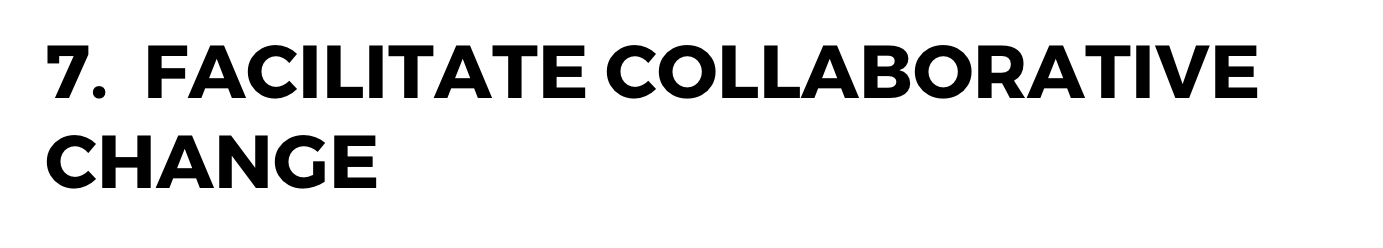 [Speaker Notes: Ask national academies to convene roundtable discussions with funders, universities, learned societies, faculty senates and others to encourage change
Work with learned societies to help them inform senior academics about the implications of over-emphasis on the JIF
Discuss with societies whether author publishing practices should be part of the scope of their codes of practice]
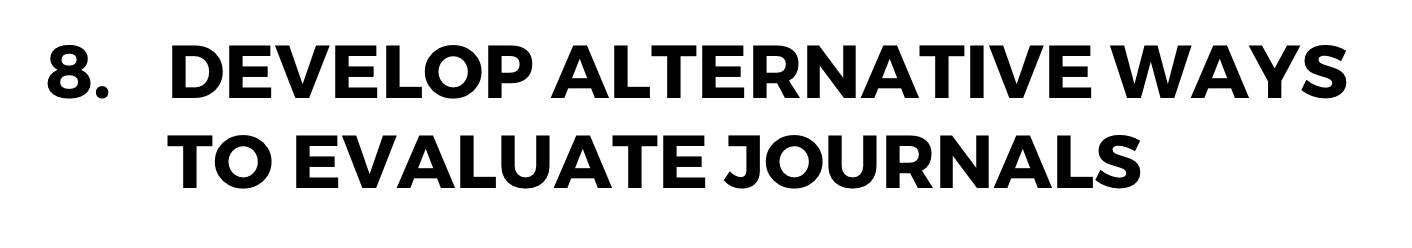 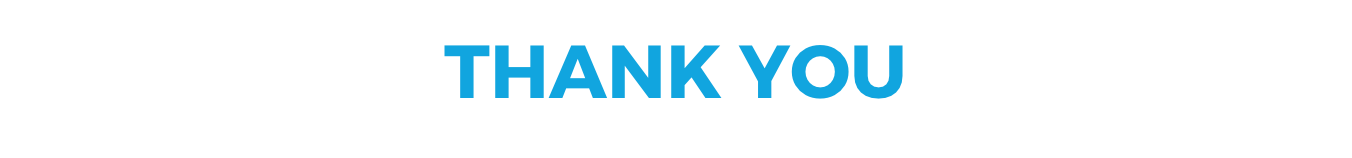